Spotkania z trudnymi tematami w filmiew Liceum Ogólnokształcącymim. Stefana Żeromskiego w ŻyrardowieIX 2012-VI 2013
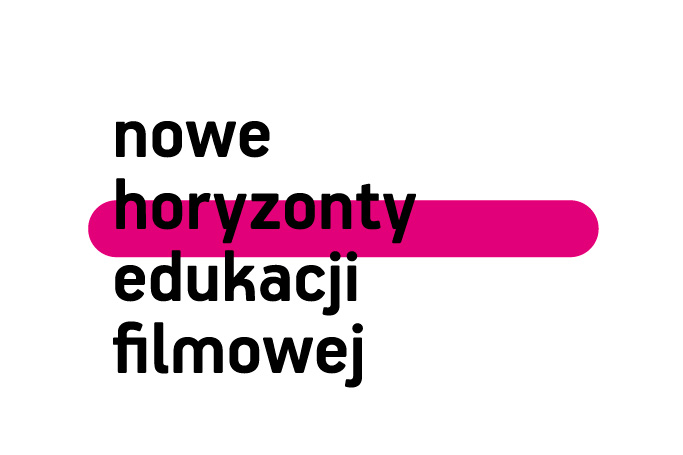 Trudne tematy- Nasze spotkanie z filmami IX 2012-Vi 2013
Problem przemocy, braku tolerancji dla odmienności narodowościowej, religijnej, rasowej i seksualnej czy wyzysku najbiedniejszych

Wybrane tytuły z cyklu Trudne tematy zachęcają nas do dyskusji, uwrażliwiają na los innych i pomagają zrozumieć złożoność świata.
Filmy oglądane w cyklu trudne tematy:
Fanatyk
C.R.A.Z.Y.
Wymyk
China blue
Berlin Calling
Ja, też!
XXY
Nietykalni
Zakazane owoce
Fanatyk- To film o ksenofobii
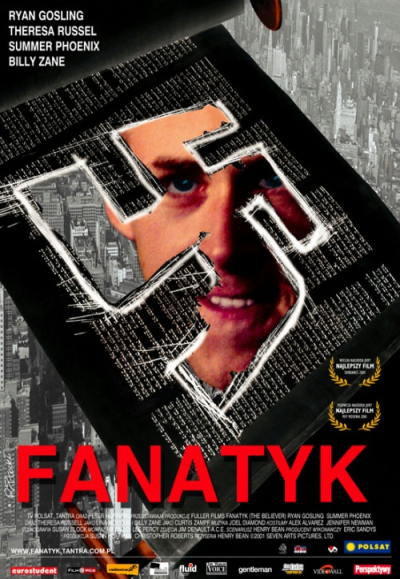 Ten film jest o tym, że młody chłopak żydowskiego pochodzenia nie akceptuje swojej tożsamości. Antysemityzm powoduje w nim nienawiść do Żydów…,a co z tego wyniknie dalej  pokazuje ten film.
USA 2001
Reż. H.Bean
"Fanatyk" przekonuje,  że "najlepsze historie pisze samo życie". 

Ten film wyjaśnia przyczyny, które mogły doprowadzić bohatera do podjęcia walki z własnym pochodzeniem, religią i kulturą. 

Opowiedziana w filmie historia wydaje się nieprawdopodobna.
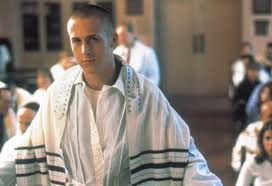 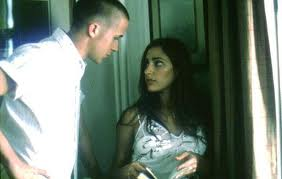 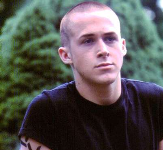 Mocnym atutem filmu jest dobra 
 gra aktora, Ryana   Goslinga. 


Bohater to silna osobowość.. Do pewnego momentu jest rasistą, gdy budzi      się     w nim sumienie, wszystko zaczyna się  komplikować…
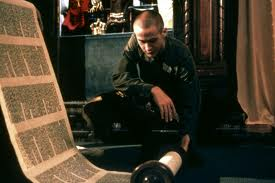 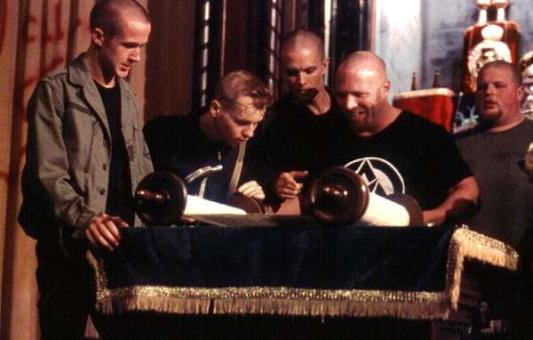 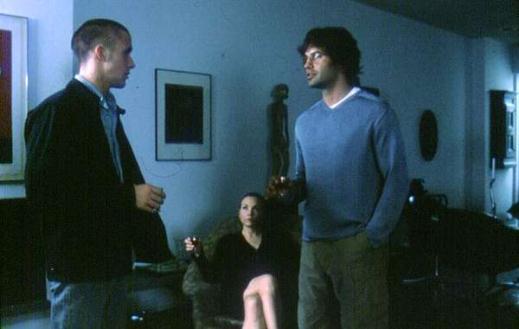 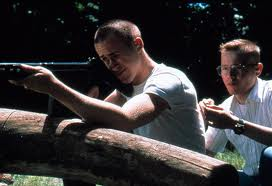 W ramach filmu otrzymaliśmy ciekawe materiały na temat dyskryminacji i kontakt ze stowarzyszeniem Otwarta Rzeczpospolita ,które przeciwdziała  różnym formom nienawiści na tle rasy, przynależności etnicznej  i narodowości
C.R.A.Z.Y.- Film prowokujący do trudnych dyskusji o HOMOSEKSUALIZMie
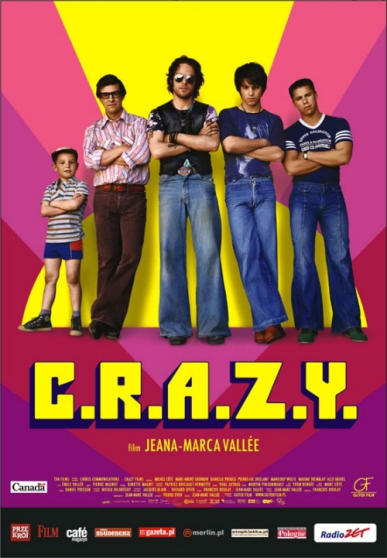 C.R.A.Z.Y. nie jest filmem gejowskim, nie idealizuje miłości homoseksualnej, nie pokazuje jej wulgarnie.
Kanada 2005
Reż. J.M. Vallee
Film zachęca do rozmowy o wzorców męskości i  o ich konfrontacji z homoseksualizmem. W filmie,Ojciec – wzór macho, konserwatysta, „homofob” i jego synowie  czują się lepsi od wrażliwego i  uciekającego od jego homoseksualnej 
tożsamości zagubionego Zaca
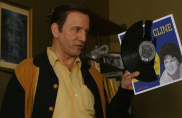 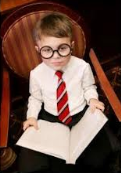 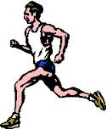 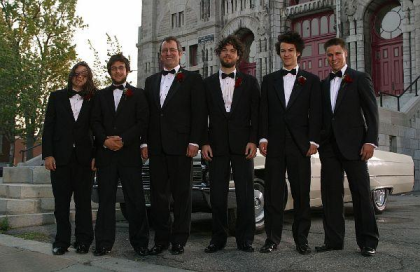 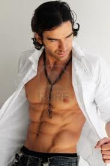 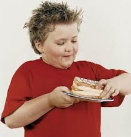 Reżyser pokazuje typowe trudne problemy dojrzewania i problem powszechnie nieakceptowanej odmienności  seksualnej. Przedstawia dramat młodego człowieka, który zdał sobie sprawę ze swojej 
    homoseksualności i szuka 
    zrozumienia, miłości, akceptacji 
    w rodzinie. Film prezentuje 
    trudne  wybory członków 
     tej rodziny.
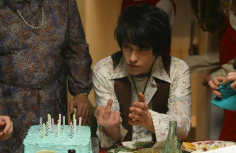 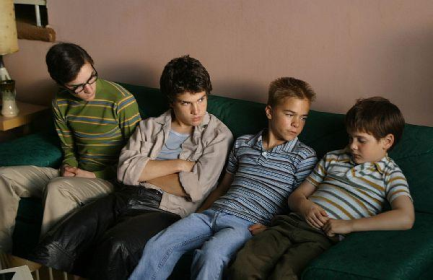 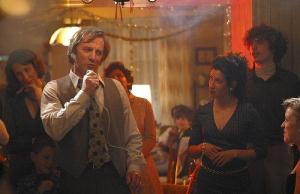 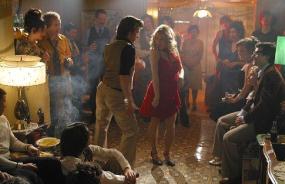 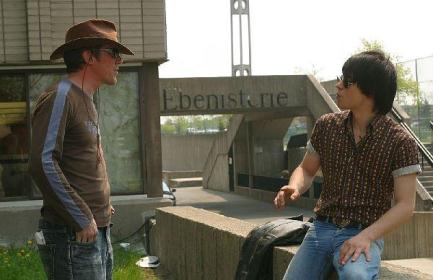 Wymyk- To film o odpowiedzialności, na którą czasem nas nie stać  oraz o Bezmyślnej przemocy…
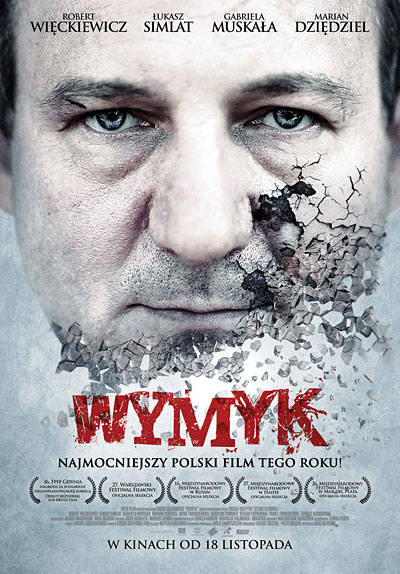 Film przedstawia historię dwóch braci - Alfreda i Jerzego - którzy w trakcie podróży kolejką podmiejską są świadkami brutalnej napaści na młodą dziewczynę. Jeden z nich przeciwstawił się przemocy a drugi stchórzył...
Polska 2011
Reż. G. Zgliński
Film to psychologiczne studium człowieka, który nie umie pogodzić się ze swoim tchórzostwem. 

Mamy wrażenie, że historia filmowych  braci w jakimś sensie  powtarza biblijną historię Kaina i Abla, ale nie jest to prosta powtórka i ma całkiem inne zakończenie. Zachęcamy do obejrzenia dobrego, polskiego filmu !
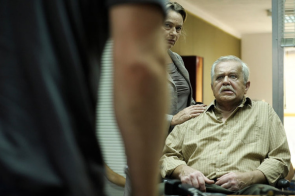 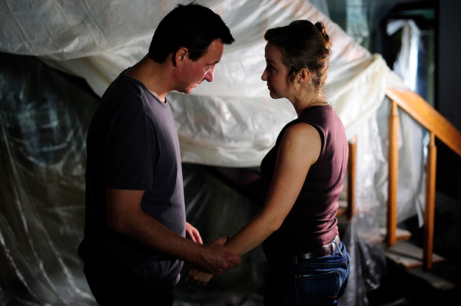 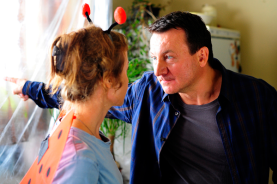 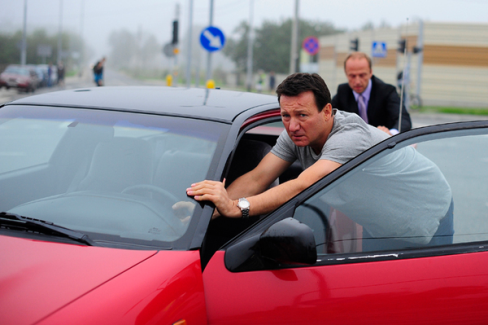 China blue- znany dokument o naruszania praw człowieka w Chinach
Film o chińskich nastolatkach, które pracują w fabryce ubrań.
Kupując różne markowe ubrania, zapominamy, że szyte są w Chinach w takich warunkach,  jak w Lifeng Factory w Shaxi, w której w pracują bardzo młode Chinki.
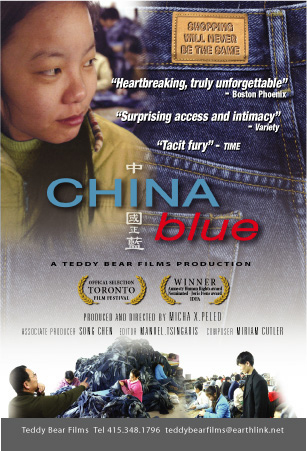 USA 2005
Reż. M.X. Peled
Film pokazał łamanie podstawowych praw pracowniczych, surowe zasady wynagradzania i karania, niezwykle niskie zarobki-bezwzględne wykorzystywanie taniej siły roboczej.
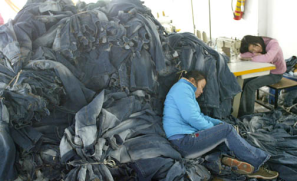 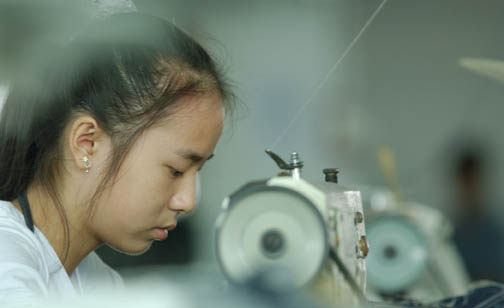 W czasie 90 minut, który zajmuje projekcja filmu jego młode bohaterki uszyją 15 par dżinsów, a  łącznie zarobią tylko 1,45 $..
Być może młodzież na całym świecie powinna oskarżać takie nadużycia i nie czerpać z nich korzyści? Czy można to zrobić 
i jak to wykonać?
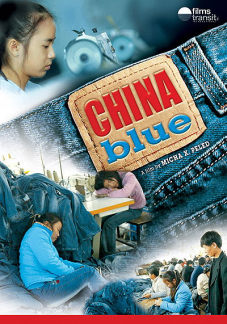 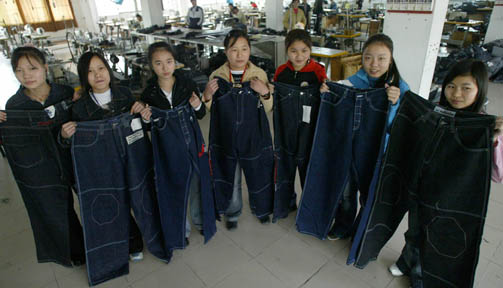 Podsumowanie obejrzanych filmów:
Dzięki tym filmom poznaliśmy bliżej klika zjawisk dotyczących dyskryminacji, przemocy lub wykluczenia : fanatyzm, problemy osób homoseksualnych oraz zjawiska podporządkowania się obowiązującym w kulturze wzorcom bycia mężczyzną,  problem życia ze świadomością, że jest się  tchórzem czy ekonomiczny wyzysk dzieci i dorosłych.
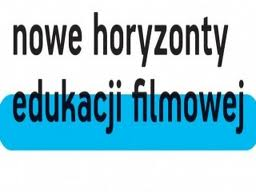 Ja, też!- to trudny temat dotyczący upośledzenia umysłowego
Film uświadamia, że upośledzenie nie musi oznaczać braku niezależności…i podpowiada, jak pomagać upośledzonym?
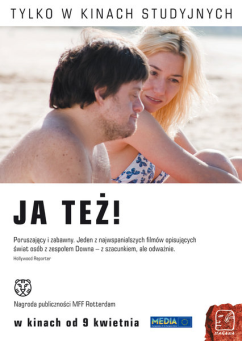 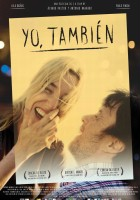 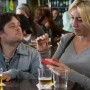 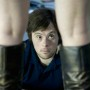 Hiszpania 2009
Reż. A.Pastor, A.Naharro
Xxy- Czekamy niecierpliwie na film o poszukiwaniu tożsamości
Alex ma 15 lat. Jako hermafrodyta musi zadecydować o swojej płci. Zastanowimy się nad tym, czy młody człowiek może żyć w zgodzie ze sobą w takiej sytuacji? Jaki wpływ ma na niego otoczenie?
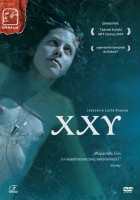 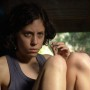 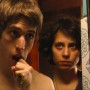 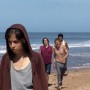 Argentyna 2007
Reż. L.Puenzo
Nietykalni- Film o tym, Czy poruszanie się na wózku inwalidzkim musi oznaczać wykluczenie? Jak go uniknąć?
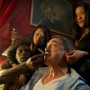 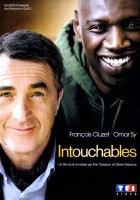 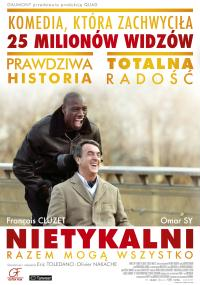 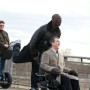 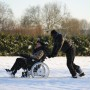 Francja 2011
Reż. O.Nakache, E,Toldano
Zakazane owoce- Ciekawa fabuła o problemach wkraczania w dorosłość
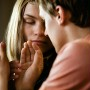 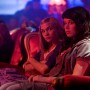 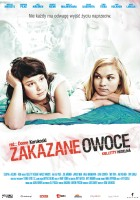 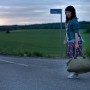 Finlandia, Szwecja 2009
Reż. D.Karkoski
Berlin Calling- Film o uzależnieniu
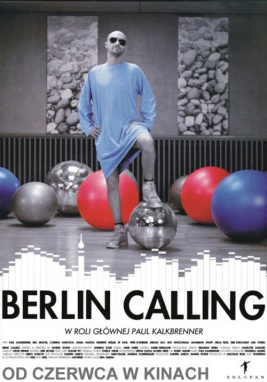 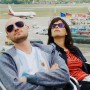 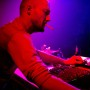 Niemcy 2006
Reż. H.Stohr
Spotkanie z filmami w naszym miejskim kinie LenOdbywają się w ramach realizacji projektu COMENIUS „Fabryka szkolnych inicjatyw-równe obywatelstwo”.
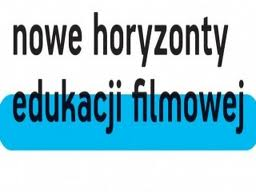 Opr. Sylwia Szczepańska IB
Bibliografia:
www.filmweb.pl
www.wdk-kielce.pl 
www.nhef.pl
Materiały projektowe 
www.stopklatka.pl
www.wikipedia.pl